ABOUT 
TEN THOUSAND
THINGS  PEOPLE  PLACES EVENTS  TIME UNITS
ARE COUNTABLE !
HOW MANY PEOPLE 
LIVE IN YOUR TOWN ?
BUT 
MINUTES HOURS DAYS WEEKS YEARS
ARE COUNTABLE !
HOW  MUCH 
TIME 
IS THERE BEFORE 
THE TRAIN LEAVES ?
ABOUT 
THIRTY MINUTES
TIME IS UNCOUNTABLE
REMEMBER !
TIME
SPACE
LOVE
MUSIC
UNCOUNTABLE
LIFE
FEELINGS
MONEY
WE USE MUCH
FOR UNCOUNTABLE QUANTITIES
KEY CONTEXTS
TIME UNITS
PEOPLE
SPACE UNITS
MUSIC UNITS
THINGS
COUNTABLE
PLACES
MONEY UNITS
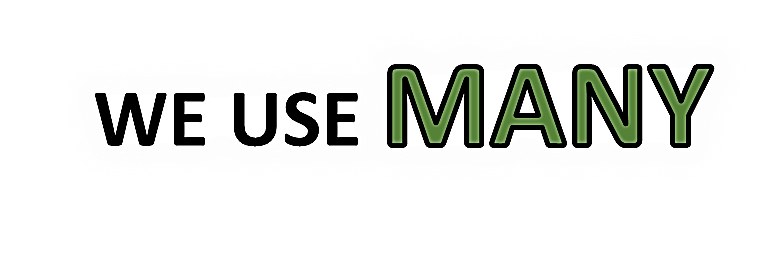 FOR COUNTABLE QUANTITIES
KEY CONTEXTS
COUNTABLE
UNCOUNTABLE
TIME
TIME UNITS
SPACE
SPACE UNITS
LOVE
THINGS
MUSIC
MUSIC UNITS
LIFE
PLACES
MONEY
MONEY UNITS
FEELINGS
PEOPLE